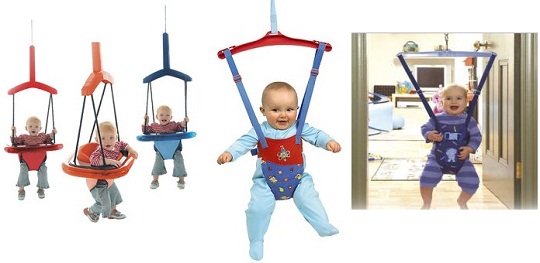 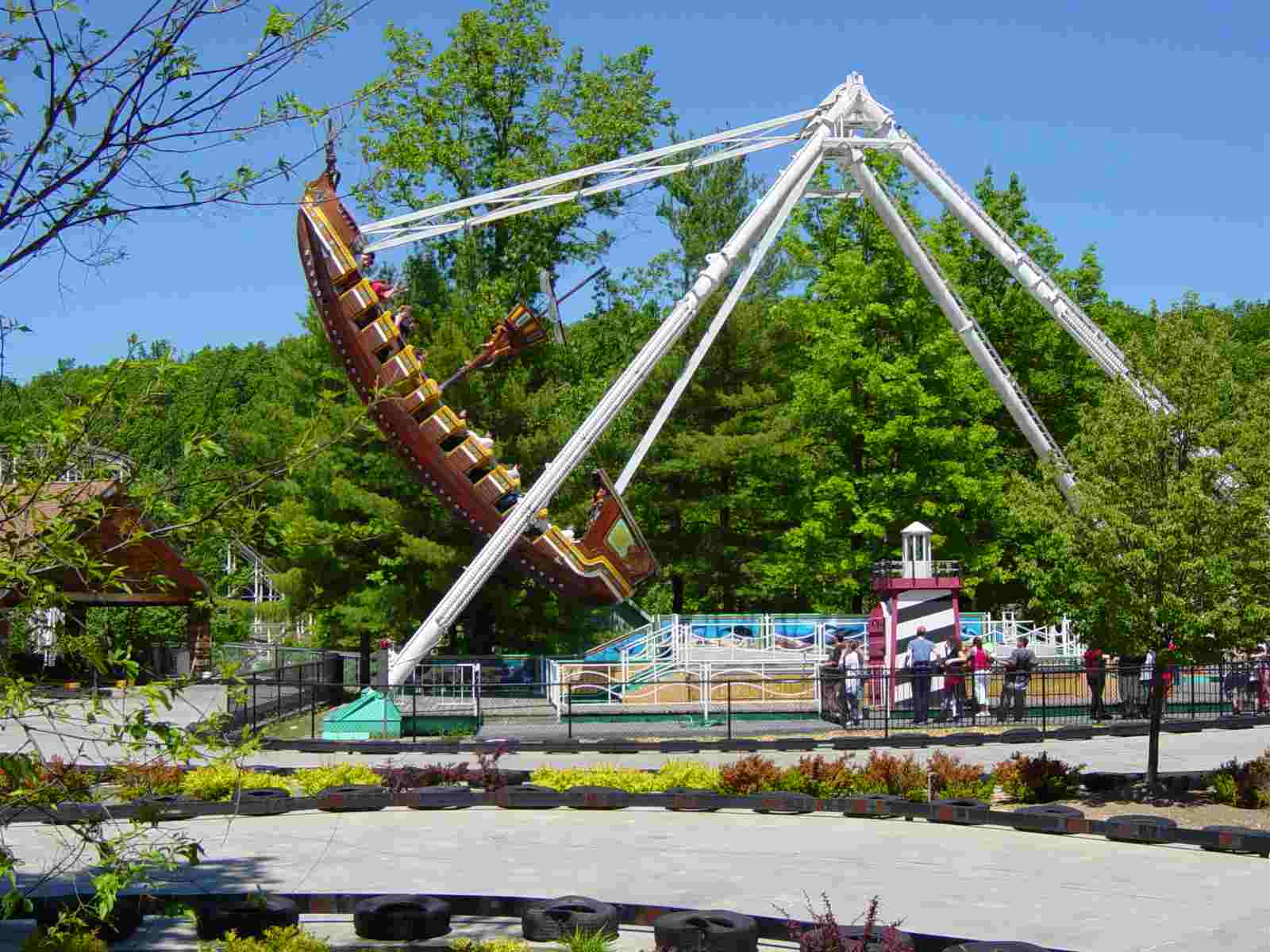 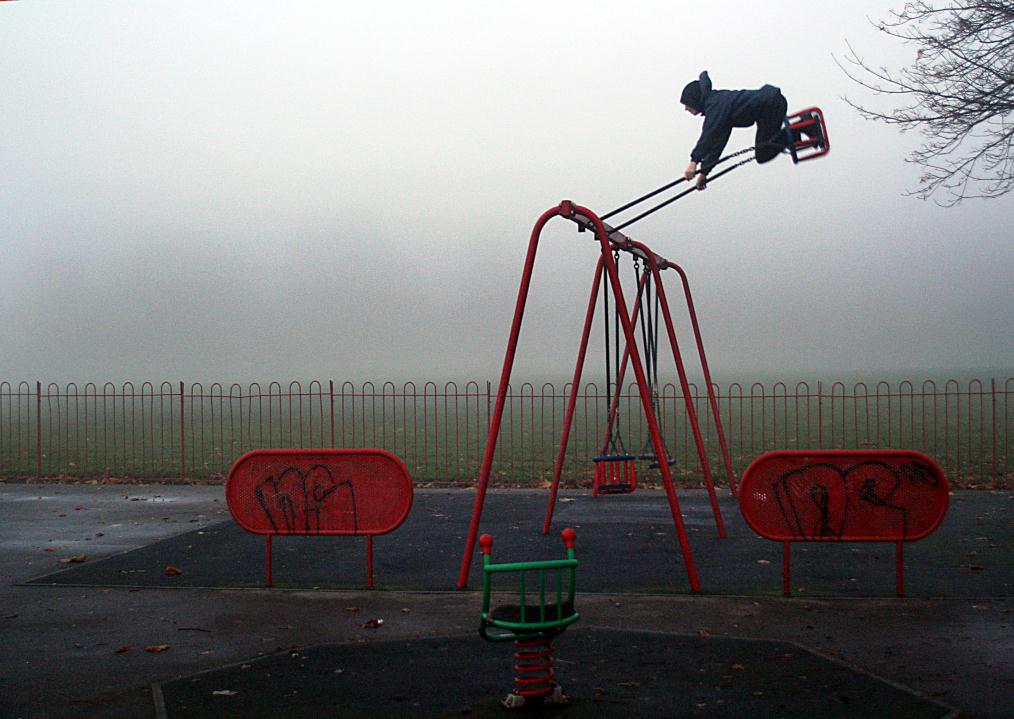 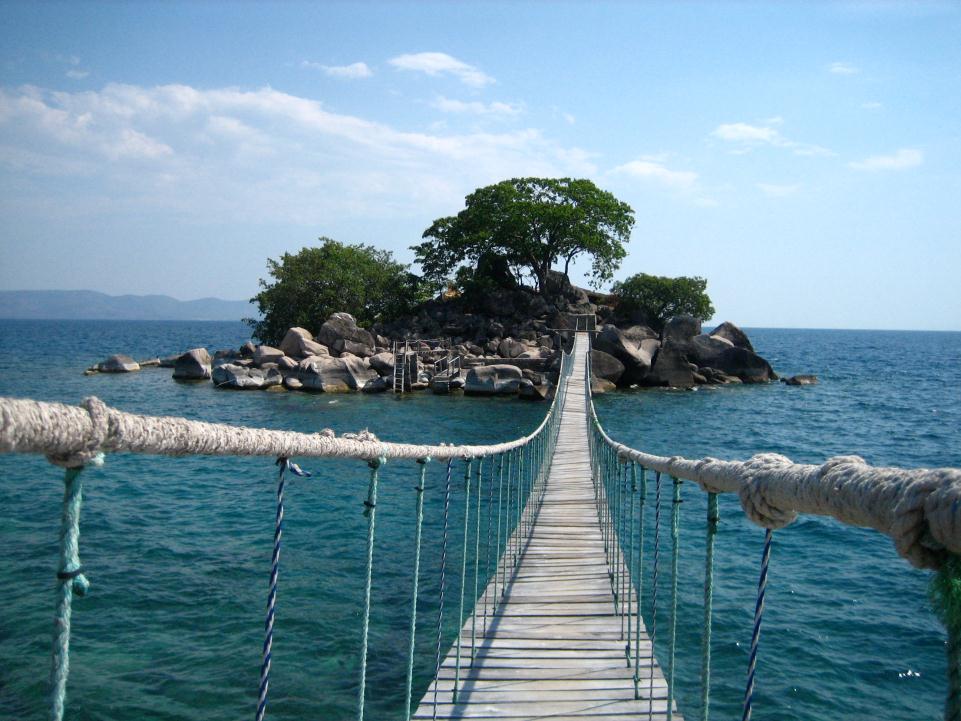 Resonance
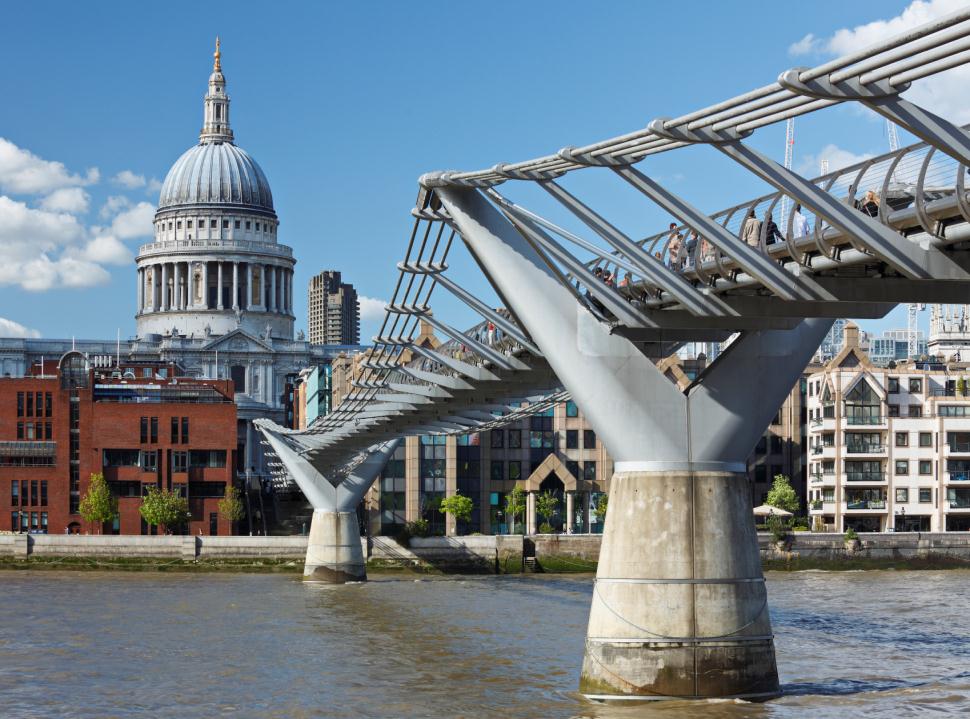 Resonance
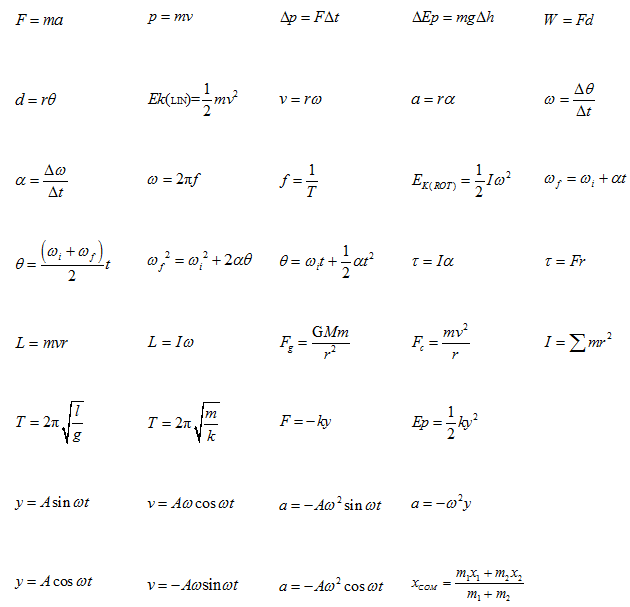 Simple Harmonic Motion
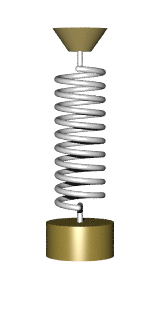 Periodic Motion
Periodic motion is any motion that repeats itself. 
Examples of periodic motion include:
Rise and fall of tides
Heart beat
Pendulum
Horizontal & vertical springs
Simple Harmonic Motion
For an object to be doing SHM the following two (three) conditions must apply to the periodic motion:
Acceleration is proportional to displacement
Acceleration directed towards the equilibrium position
There must exist a restorative force
For an object undergoing SHM:
The velocity is NOT constant and will vary between Vmax and zero.
Since V is always changing there must be acceleration occurring
The acceleration is NOT constant and will vary between amax and zero.
x=-A
x=0
x=A
Vmax
a =0
V =0 
amax
V = 0 
amax
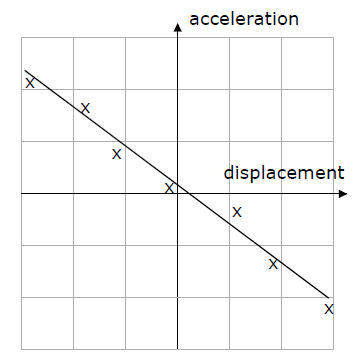 acceleration is  to negative displacement
a
a
a
a
Equil. position
Horizontal Mass-Spring System
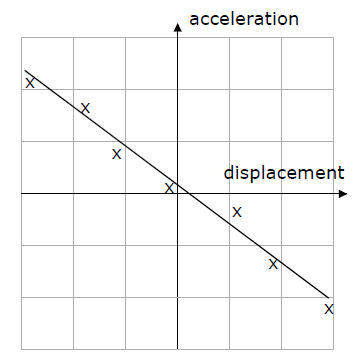 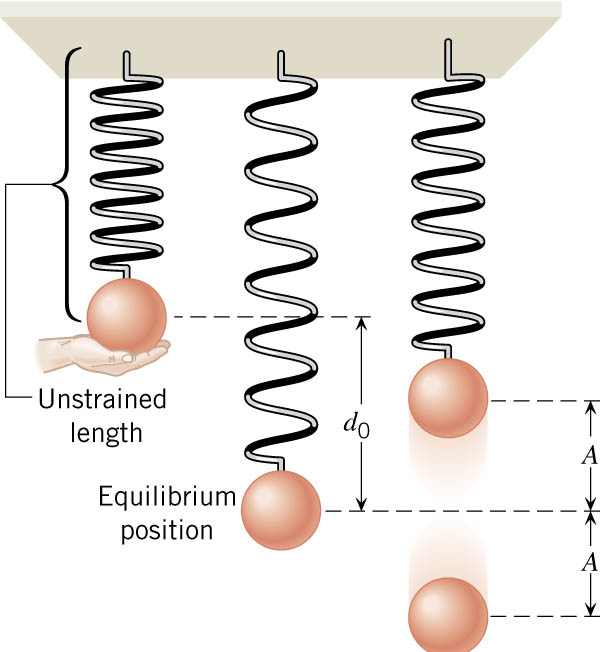 V = 0,  a = max
V = max,  a = 0
V = 0,  a = max
a
a
a
a
Equil. position
Simple Pendulum
a
Equil. position
a
a
a
Floating Cylinder
mg
m
Essential features for Horizontal & Vertical Springs
x = 0
F
A = xmax
F
Equilibrium
Position
x
m
No difference in SHM calculations 
      between horizontal & vertical springs
(k) is the spring constant
Displacement (x) is measured from the equilibrium point
Amplitude (A) is the maximum displacement
A cycle is a full up-and-down or left-to-right motion
Period (T) is the time required to complete one cycle
Frequency (f) is the number of cycles completed per second
Similar features for a pendulum…
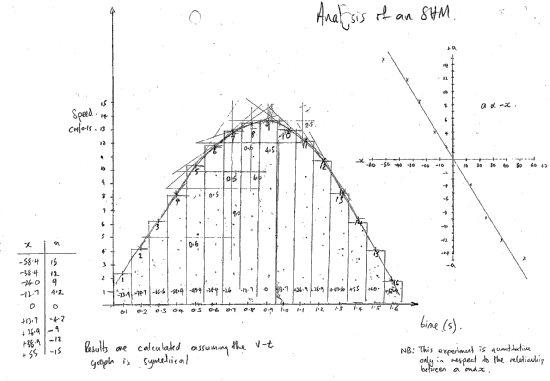 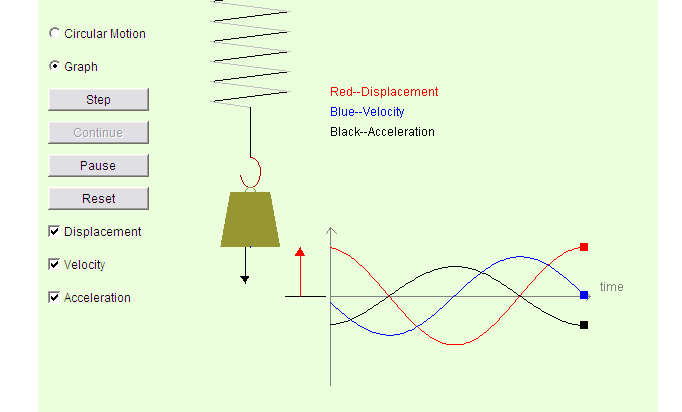 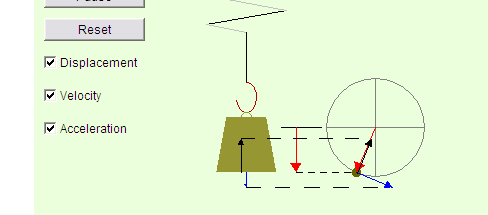 See Mass spring applet
Web Link: Mass spring applet